Муниципальное бюджетное дошкольное образовательное учреждение детский сад комбинированного вида №3 «Ручеёк»   Проект в средней группе«Проживем один день вместе»
Автор проекта:
 воспитатель 
первой квалификационной категории 
Скороделова Е.А.
 
Городской округ г.Выкса 
2014 год
Тип проекта: информационный, игровой Продолжительность проекта: краткосрочный (    1 день)Участники проекта: дети средней группы, воспитатели, родители  Гипотеза: Если родители будут принимать активное участие в жизни группы, то пребывание детей в ДОУ будет более насыщенным и интересным.
Цель проекта:  создание системы взаимодействия взрослых с детьми путем организации открытого информационного пространства ДОУ .
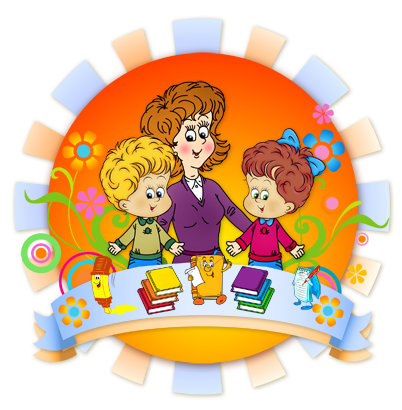 Задачи:-Вовлечение семьи в единое образовательное пространство ДОУ.-Создание  условий  для эффективного взаимодействия детей и  родителей,  атмосферы взаимопонимания, общности интересов, эмоциональной взаимоподдержки.-Активизация и обогащение  воспитательных умений родителей во взаимодействии  с детьми дошкольного возраста.-Поддержание  уверенности  родителей в собственных педагогических возможностях.
Ожидаемый результат:-осознание родителями    необходимости   взаимодействия на новом уровне общения с ребенком посредством различных видов детской деятельности -выстраивание доверительных партнерских взаимоотношений между ребенком и родителем;- активная позиция родителей в жизни группы, детского сада -увеличение значимости роли педагога  в организации жизнедеятельности детей, повышение его авторитета  во взаимоотношениях с   родителями.
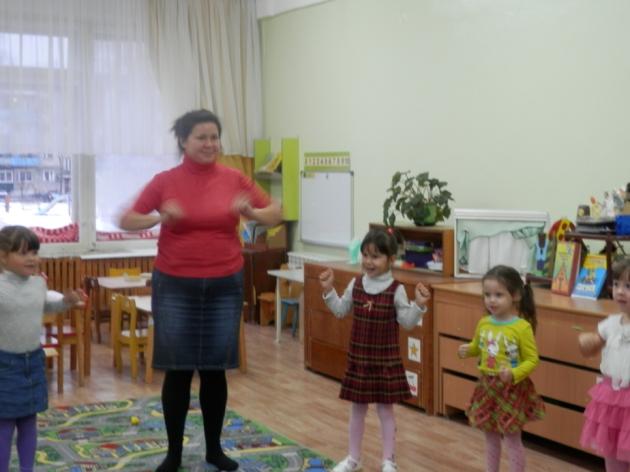 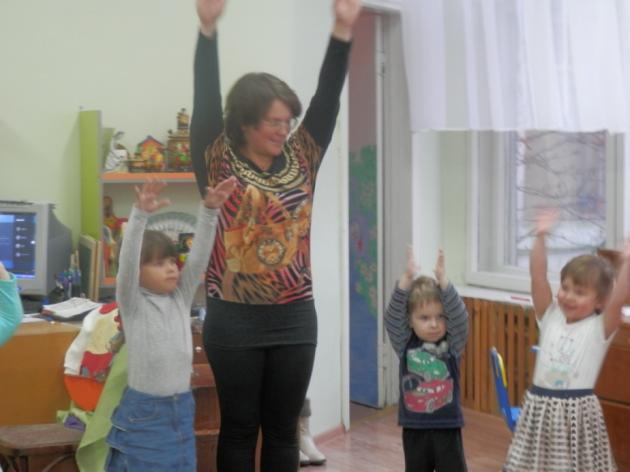 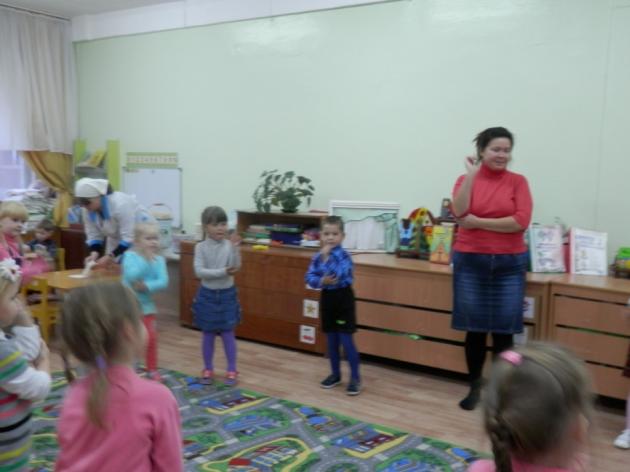 Мы зарядкой занимались:
На носочки поднимались
И тянули руки ввысь,
Ну-ка, солнышка коснись!
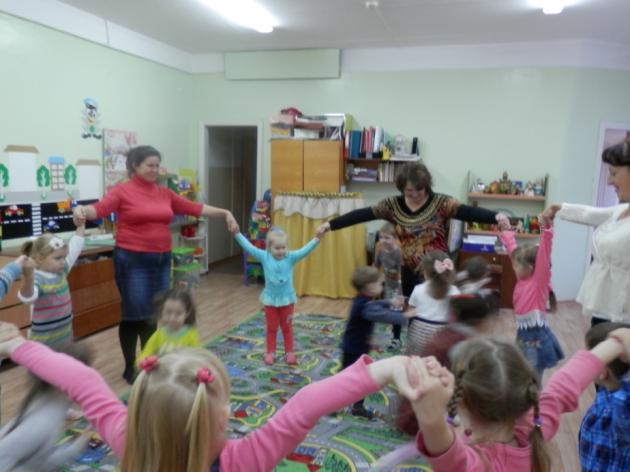 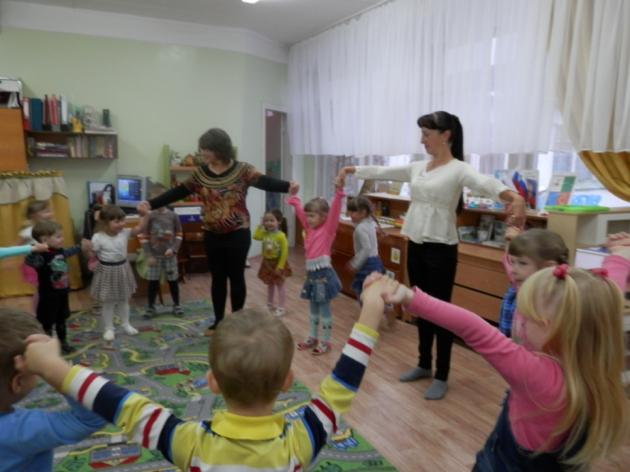 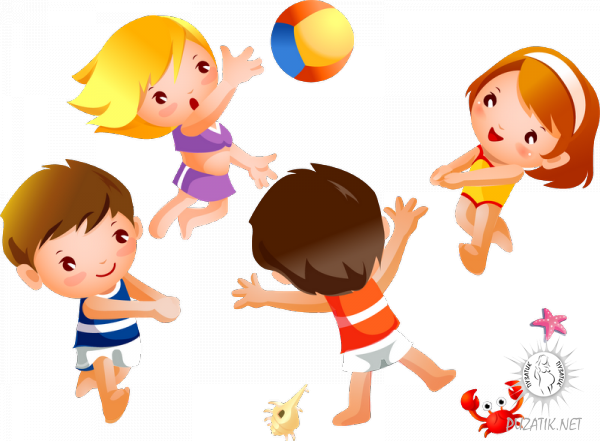 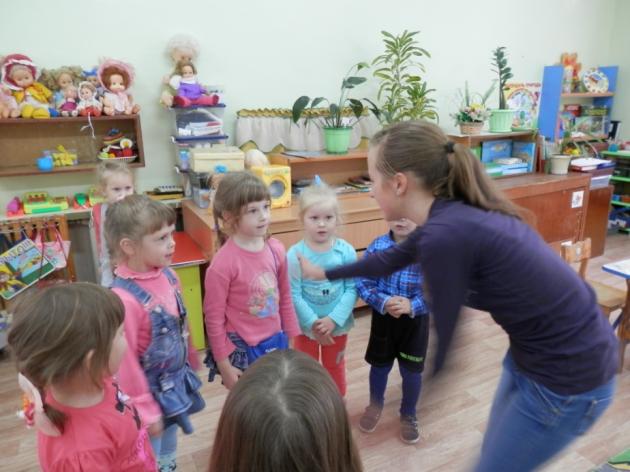 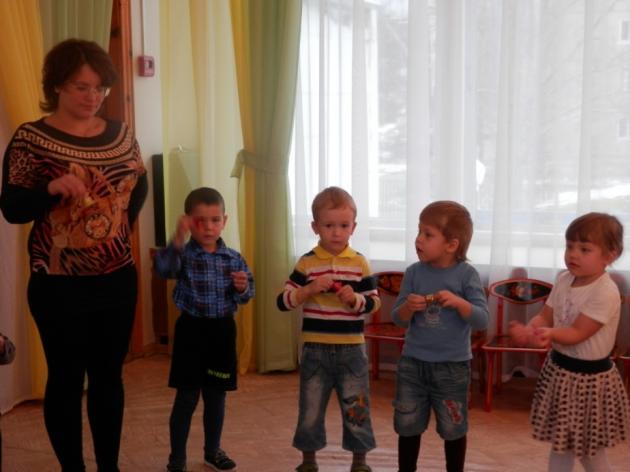 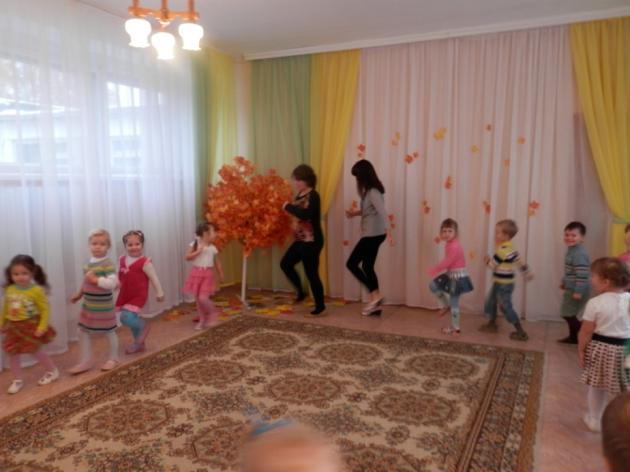 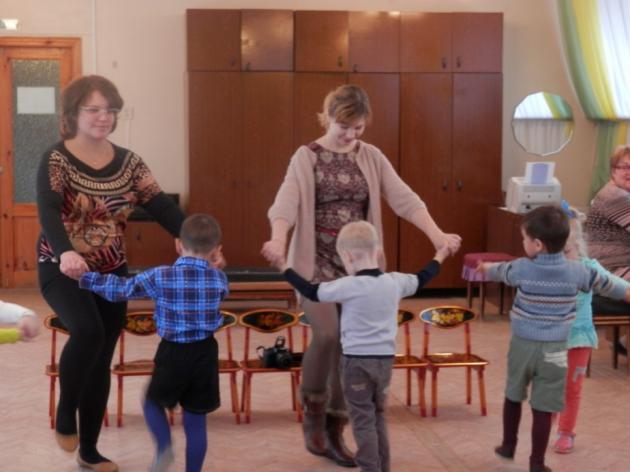 В музыкальном зале нашем
С мамами мы дружно пляшем
Мы в игрушки не играем - «Лего» с мамой собираем.
Будет улица с домами и машины с кораблями.
В гости к нам придут друзья – продолжается игра!
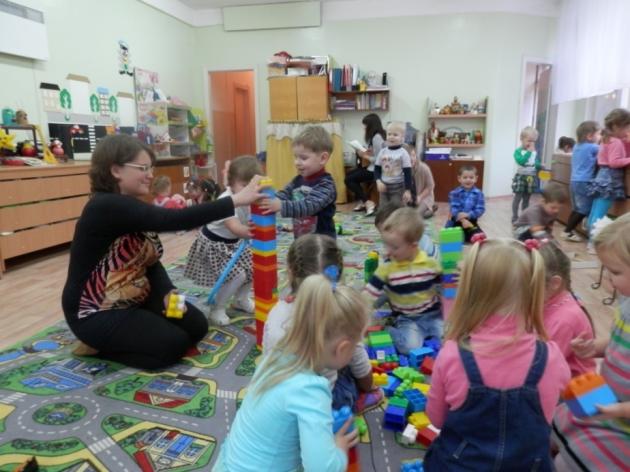 С мячиком люблю играть,По полу его гонять,Нападу, схвачу, поймаю,И опять его кидаю!
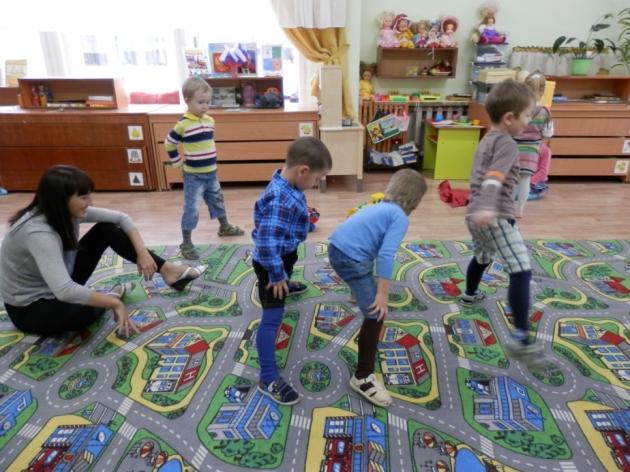 Давай поиграем, мама, С тобой в одну игру. Вывалим кашу на пол, Размажем её по столу!
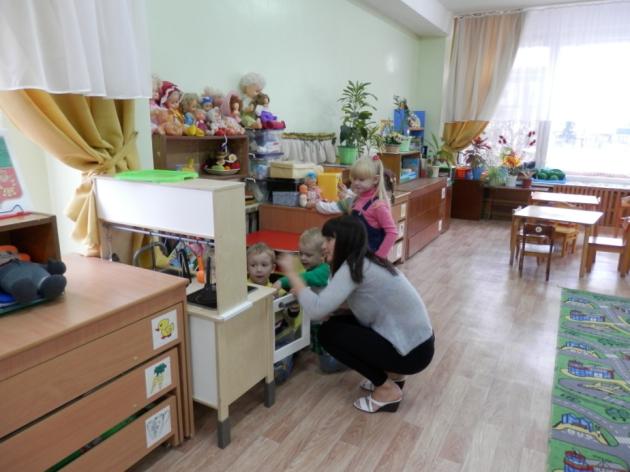 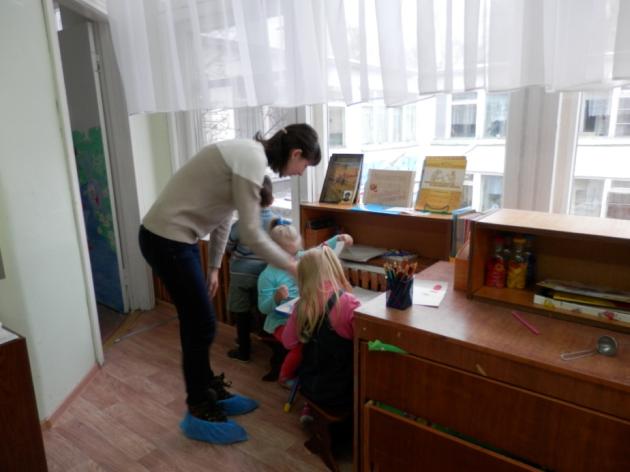 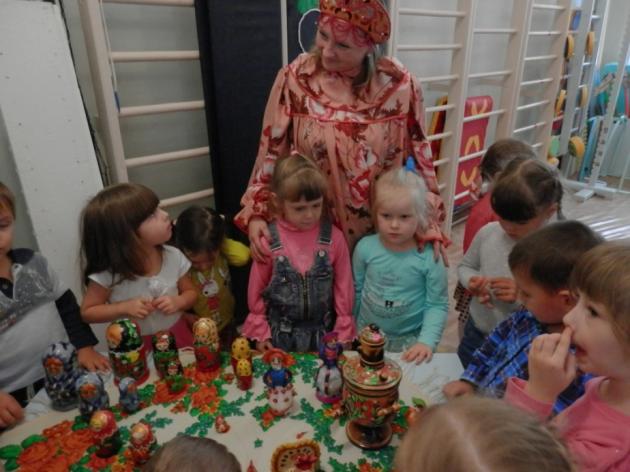 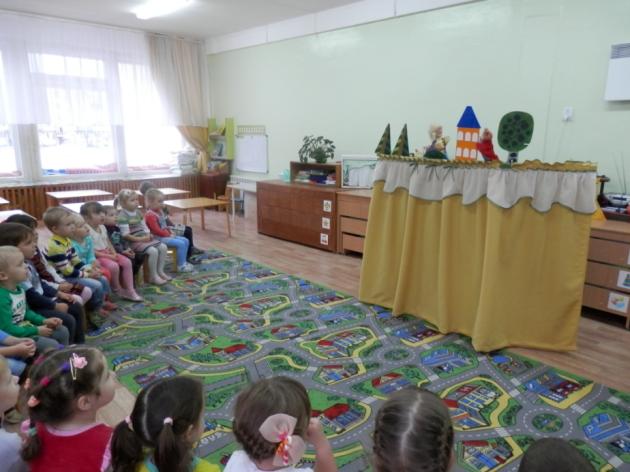 Очень мы театры любим, Круглый год мы с ними дружим:Наши мамы все актеры,Кукловоды и танцоры, Акробаты и жонглёры,Балерины, режиссёры! Каждый день и каждый часОни готовы играть для нас!!Если б видел Станиславский –Был бы очень рад за нас!
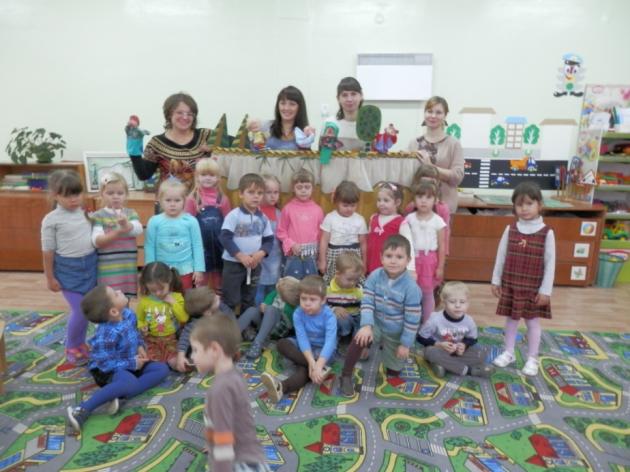 Чтобы были мы здоровы,
Пойдем на улицу гулять.
Дождик, снег и сильный ветер
Нам не могут помешать
!
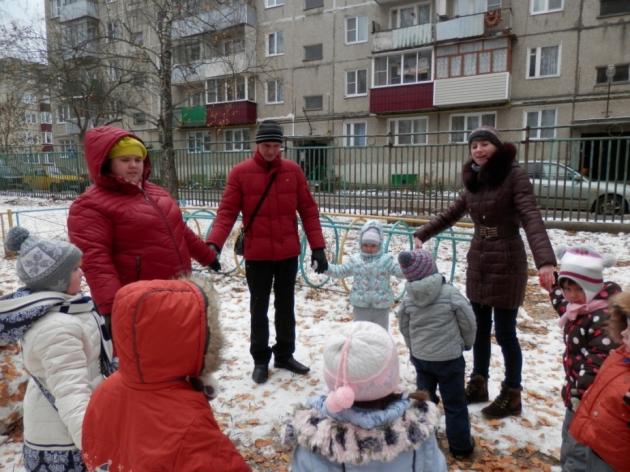 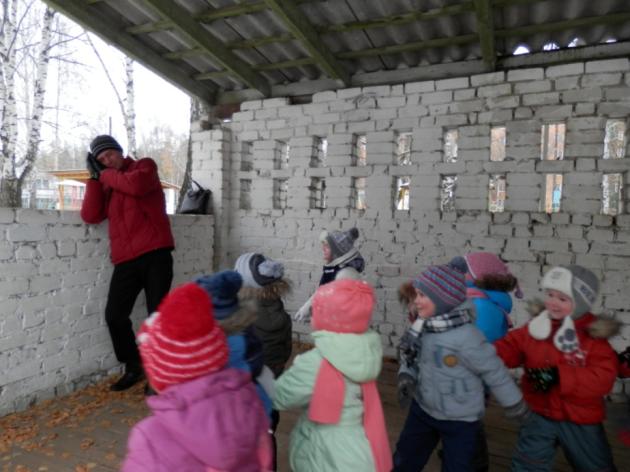 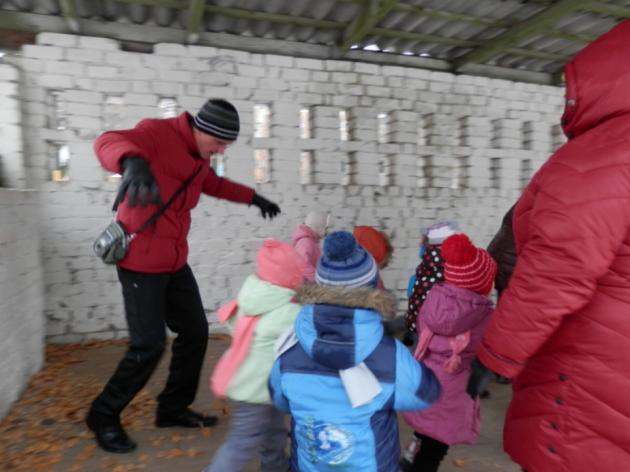 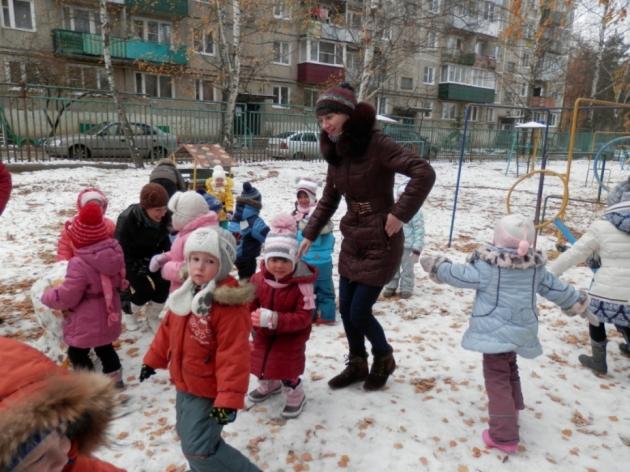 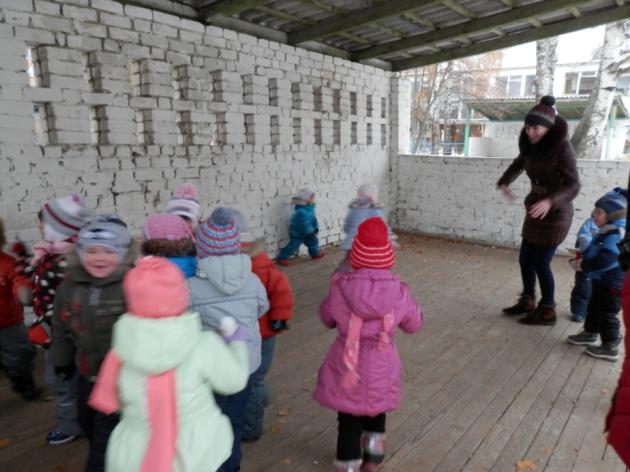 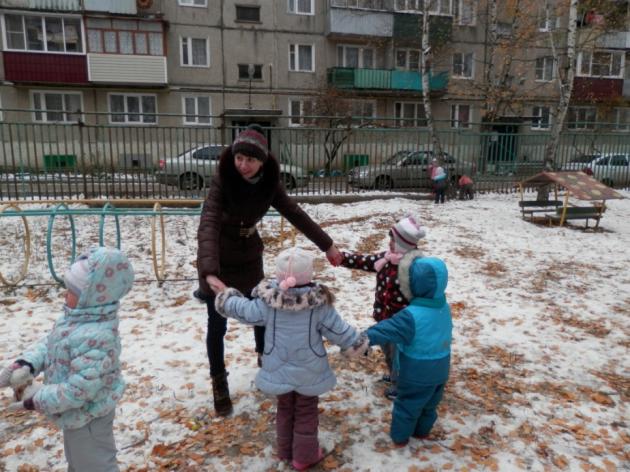 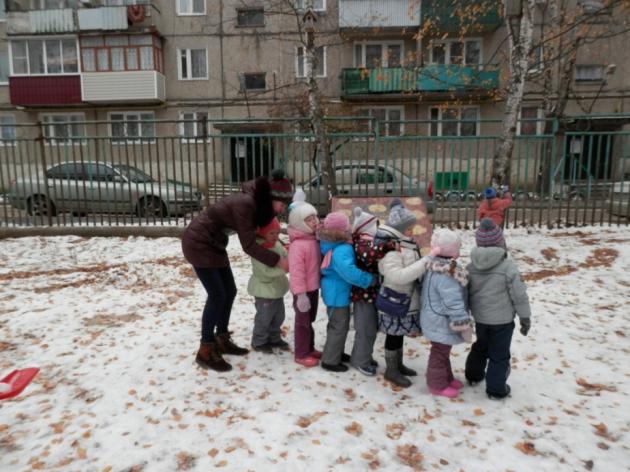 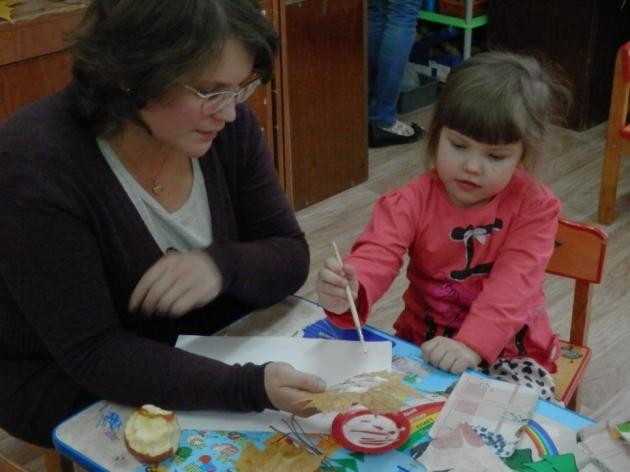 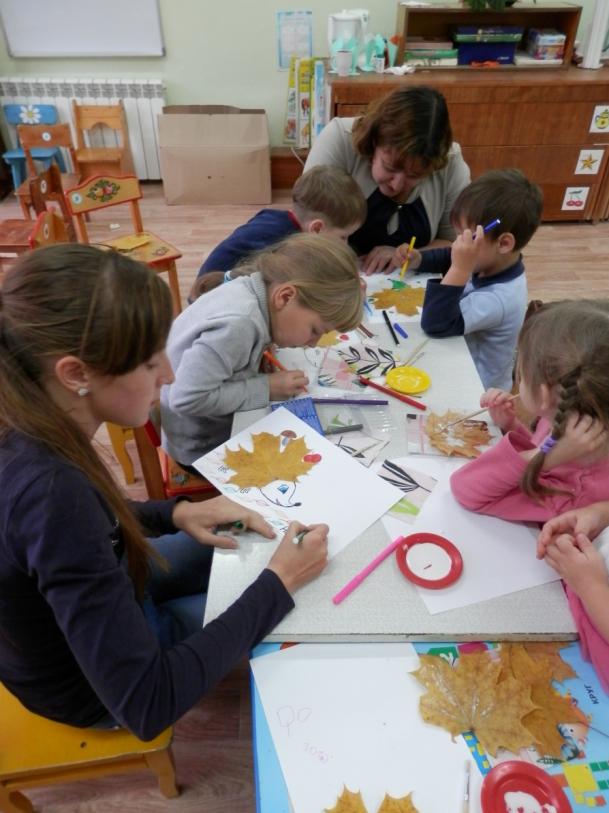 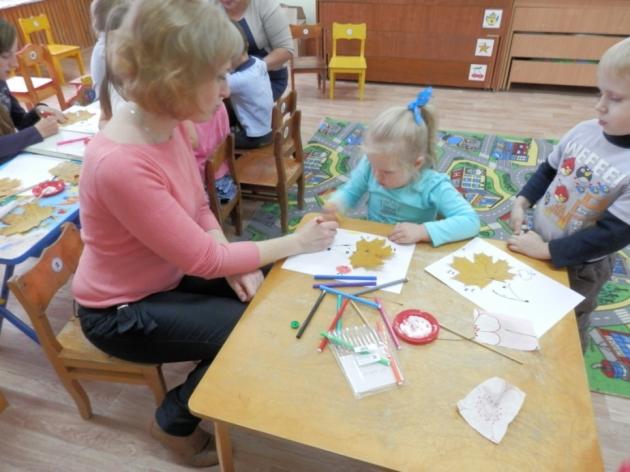 День прошел, мы не устали С мамами весело играли.Славно мы повеселились, Еще крепче подружились.Поплясали, поиграли И еще дружнее стали!
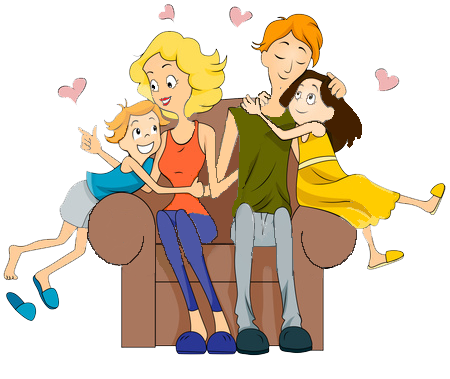